Модул 5: Електронно правителство и Граждански услуги
Моят онлайн курс "e-Start" – който ви дава основни цифрови умения за използване на най-разпространените услуги на електронното правителство и електронната търговия.
Информация за проекта
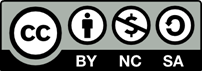 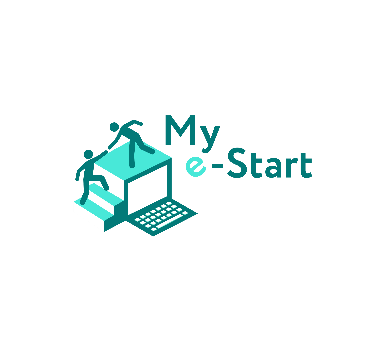 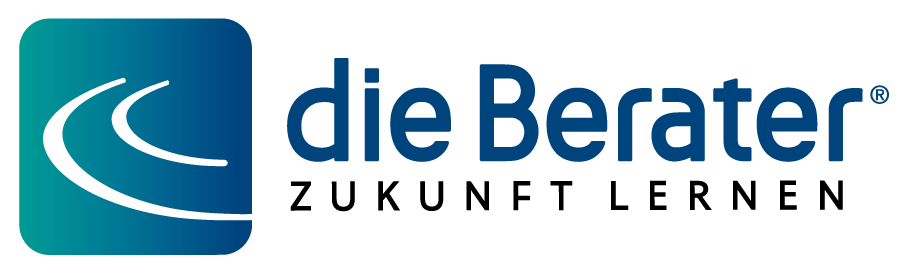 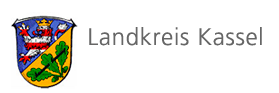 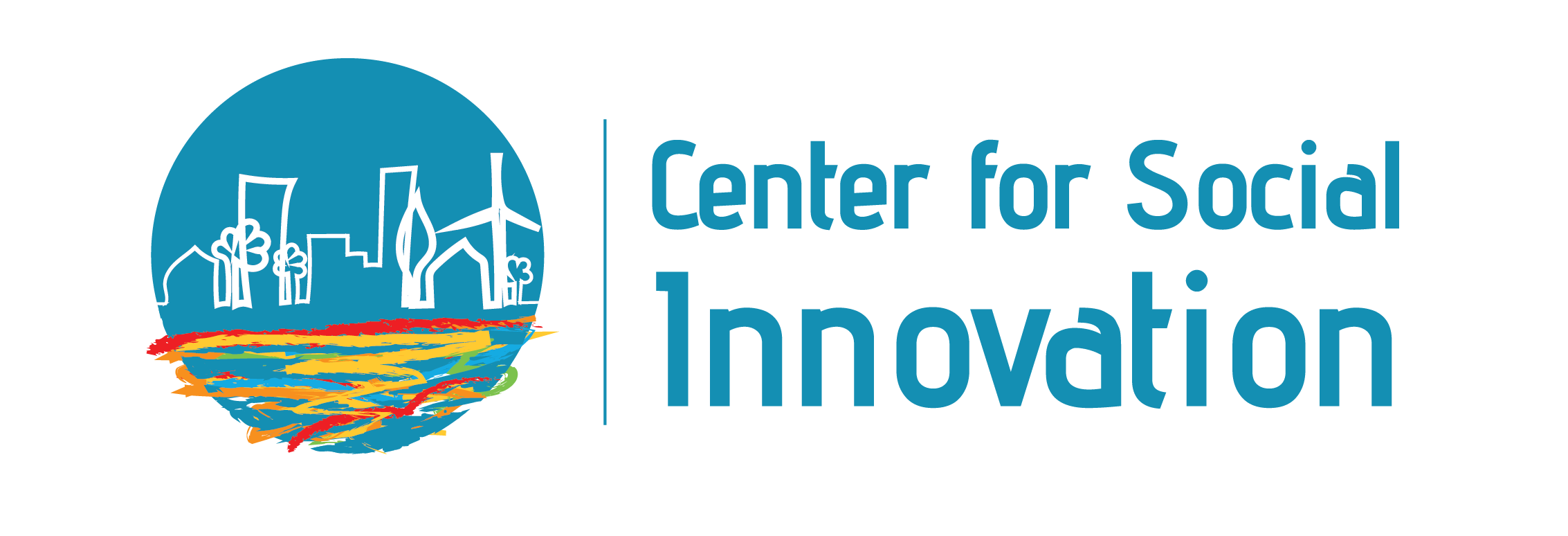 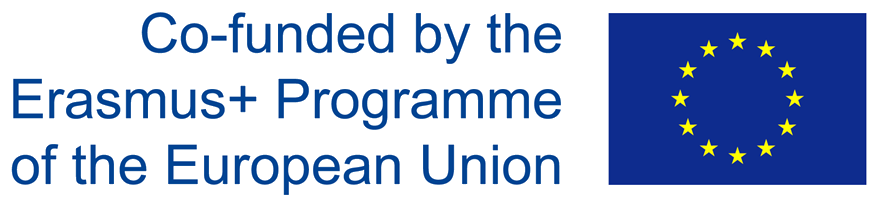 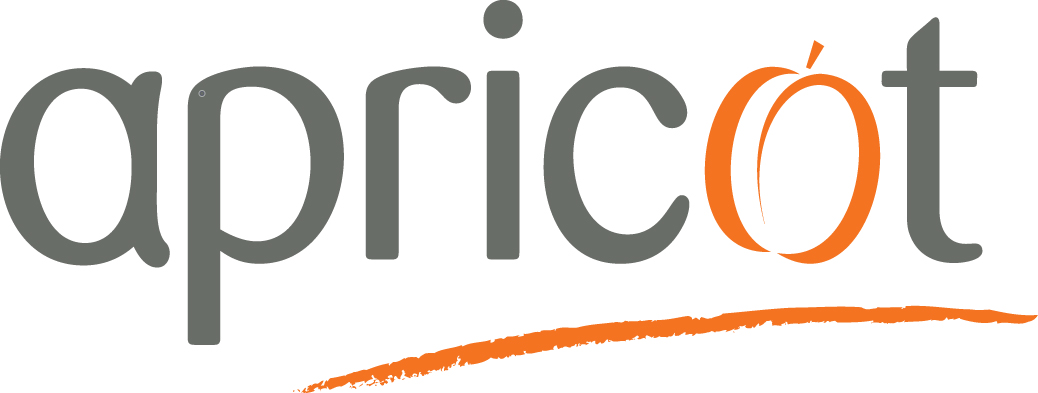 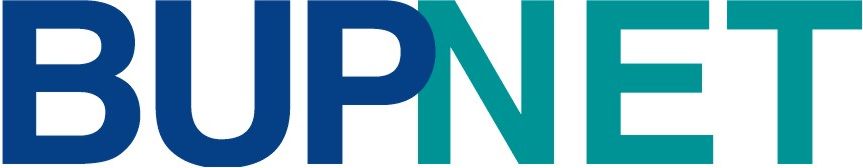 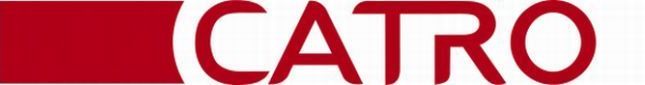 Въведение
Въведение – цели и задачи
Този модул разглежда следното:
Електронно правителство – неговата цел и как можете да се възползвате от ориентираното към учащите се адаптиране на целите му
Различните услуги на електронното правителство – и как да ги различавате
Достъп до услугите – как можете да се регистрирате и да влезете в системата
Използване на услугите – как можете да използвате предварително попълнени формуляри, да намерите помощ и т.н.
Въведение – съдържание
Този онлайн модул е разделен на следните подмодули:
Какво е електронно правителство?
Видове услуги на електронното правителство и как да ги намерите
Услуги със свободен и затворен достъп
Регистрация за услуга на електронното правителство
Влизане в системата и търсене на помощ онлайн
Изтегляне, обработка и подаване на документи на електронното правителство
Използване на услуга на електронното правителство
Достъп до курса, Модул 5
В адресната лента на браузъра си напишете my-eStart.dieberater.com и натиснете Enter/Go на клавиатурата си.
Когато стигнете до страницата за влизане в платформата My e-Start, използвайте потребителското име и паролата, които сте създали при първата сесия
След като влезете в системата, щракнете/докоснете бутона Access (Достъп) под изображението с флага на езика, който желаете да използвате (например EN)
Кликнете/докоснете Модул 5 – Електронно правителство и Граждански услуги
Кликнете/докоснете 5.1 Въведение
Работете, докато завършите всички раздели от 5.1 до 5.7
ЗАБЕЛЕЖКА: за допълнителна помощ се обърнете към Ръководството за курса или ме помолете за помощ!
Когато приключите, можете да излезете от системата
Затвърждаване
Допълнително практикуване на наученото
Дейност 1: Отворете браузър и намерете портала за електронни услуги на:
Националната агенция за приходите
Националния осигурителен институт 
Националната здравно-информационна система
Министерството на вътрешните работи
Столична община
Моля, имайте предвид, че порталът може да се различава от официалния уебсайт на институцията!

Дейност 2: Като използвате горепосочените услуги, моля, посочете по един пример за всяка от тях:
услуга със затворен достъп
услуга със свободен достъп
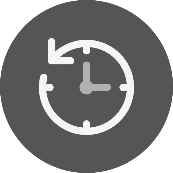 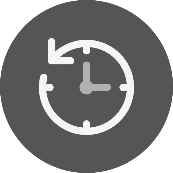 Допълнително практикуване на наученото
Дейност 3: Използвайте предоставения разпечатан формуляр на НАП:
Попълнете формуляра 
Можете ли да попълните всички полета?
Помолете партньор да провери формуляра ви за грешки

Дейност 4: Използване на сайта за електронни услуги на МВР  (https://e-uslugi.mvr.bg/users/registration):
Създавайте акаунт
Опитайте се да промените паролата, за да тествате функцията
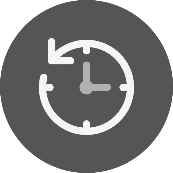 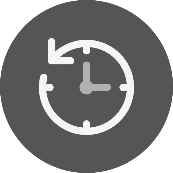 Допълнително практикуване на наученото
Дейност 5: Моля, посетете https://www.his.bg/bg/dgc и:
Изпробвайте електронния формуляр за генериране на сертификат за ваксинация Covid-19 и...

Докато правите това, идентифицирайте всяко от следните неща:
задължително поле
поле, в което се приемат само числа
поле, което изисква число в определен формат (напр. дата)
поле, в което се въвеждат данни от падащо меню
грешка - поле, което е попълнено неправилно
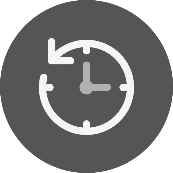 Надграждане
Дейности за надграждане на обучението
Дейност 1: Ще изберем една от услугите на електронното правителство, изброени в полето по-долу, и заедно ще:
Гледайте: съответния видео урок за услугата
Облислете: Обяснява ли ясно за какво и как можете да използвате услугата?




Дейност 2: Моля, помислете:
За един конкретен проблем, с който се сблъскахте при използването на услугите на електронното правителство, например – не можахте да влезете в системата, не можахте да намерите необходимия ви формуляр, формулярът не прие вашите отговори.
Какво направихте, за да разрешите проблема?
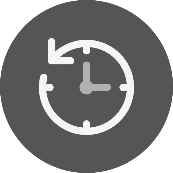 Електронни услуги на Столична община: https://www.youtube.com/watch?v=9YZYll4qsks
Електронни услуги на Агенцията за социално подпомагане:  https://www.youtube.com/watch?v=Ic5HsIF2r7g
новият портал за електронни услуги на НАП: https://www.youtube.com/watch?v=yKkxyT7AfeM&t=2s
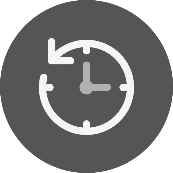 Дейности за надграждане на обучението
Дейност 3: Работа поотделно или по двойки:
Изберете и прегледайте един от порталите за електронни услуги, изброени в полето по-долу, като при това трябва да определите: 
За кого е предназначена услугата
Какво трябва да направите, за да получите достъп до нея
Какво можете да правите с нея
Къде се намират ресурсите за поддръжка (уроци, демонстрации, линии за помощ)

Ще представите резултатите си пред групата.
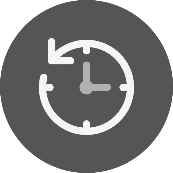 Националната агенция за приходите
Националния осигурителен институт 
Националната здравно-информационна система
Министерството на вътрешните работи
Столична община
Размисъл
Въпроси:
Какви са ползите от използването на услугите на електронното правителство?
Как да разпознаете, че дадена услуга на електронното правителство е правилната?
Какво трябва да направите, за да се възползвате от дадена услуга на електронното правителство?
Какво се случва, ако забравите паролата си?
Кой може да види данните, които качвате?
Към кого да се обърнете за помощ, ако не знаете как да използвате функциите на платформата?